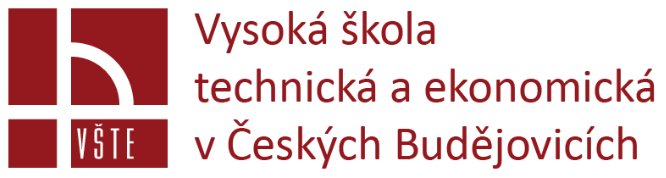 Návrh v kontextu vybudování nových parkovacích ploch v okrajových částech města České Budějovice
Autor diplomové práce:		Bc., Lukáš Reidinger
Vedoucí diplomové práce:		doc. Ing. Ondrej Stopka, PhD.	
Oponent diplomové práce:	Ing. Štěpán Pacas
V Českých Budějovicích, Leden 2023
Motivace a důvody k řešení daného problému
Aktuálnost tématu
Praktická využitelnost diplomové práce
Zájem o dané téma
Snaha o snížení negativních vlivů IAD v centru města České Budějovice
Cíl Práce
Diplomová práce má za cíl analyzovat současný stav záchytných parkovišť v dopravních systémech P+R a P+G ve městě České Budějovice. Na základě zmapování stávající situace budou dále doporučena logistická řešení pro zkapacitnění vybraných parkovišť a uvedeny konkrétní návrhy na vybudování nových parkovacích ploch v okrajových částech města České Budějovice.
Výzkumné otázky
Jsou aktuální kapacity záchytných parkovišť v systémech P+R a P+G ve městě České Budějovice dostatečné ?
Existují v okrajových částech katastrálního území města České Budějovice lokality, kde je vhodné provést zkapacitnění systému záchytných parkovišť výstavbou nových parkovacích ploch ? Případně zdali existují parkovací plochy, které je vhodné zkapacitnit.
Jaký je bude kapacitní rozdíl ve smyslu celkového počtu parkovacích míst v systémech P+R a P+G před a po návrzích diplomové práce
Použité metody
Metody sběru dat
Vlastní pozorování
Dotazování
Dopravní průzkumy
Aplikace základních logických postupů
Aplikace metod vícekriteriálního hodnocení variant:
Saatyho metoda
Metoda ORESTE
Stav předNávrhem DP
P+R Jírovcova
KP Mariánské náměstí
P+G Na Dlouhé Louce
KP Senovážné náměstí
P+G Sportovní hala
KP Atrium
P+R Dynamo
Kritéria hodnocení jednotlivých variant
Cena výstavby [Kč]
Počet nových parkovacích míst v systému záchytných parkovišť města České Budějovice
intenzita dopravy dle navádění vozidel od vstupu do města České Budějovice [os. vůz]
Vzdálenost od nejbližšího napojení přilehlé komunikace I. a II. třídy [m]
Dopravní obslužnost území [min]
Celkový přehled řešených variant včetně jejich posouzení
Tabulka seřazených, doporučených návrhů dle výsledků metody vícekriteriálního hodnocení variant
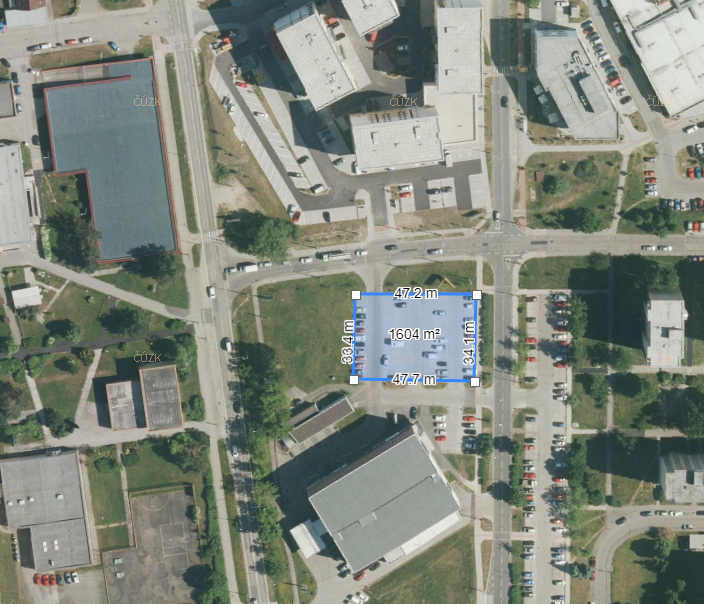 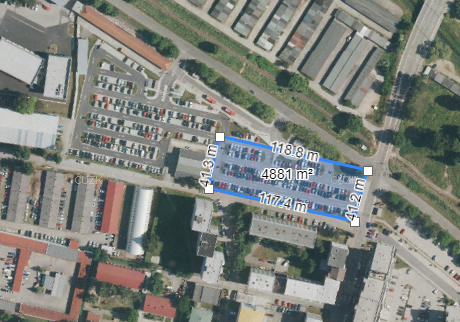 Stav ponávrzích DP
P+R Vltava
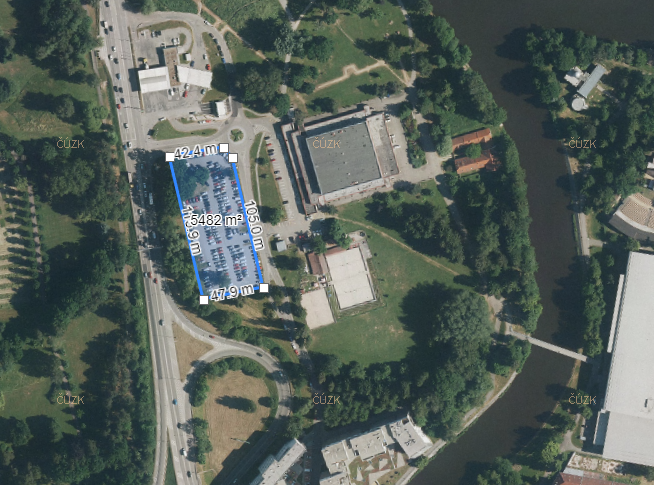 P+R Jírovcova
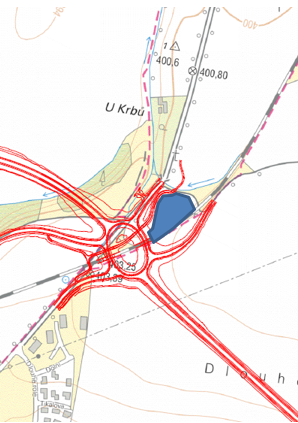 KP Mariánské náměstí
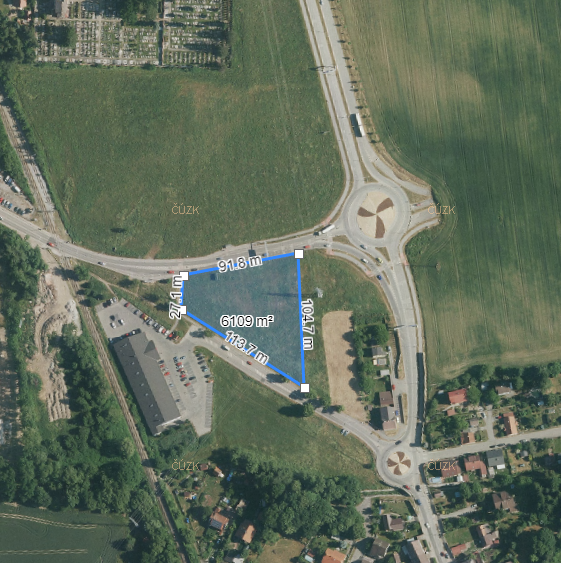 P+G Na Dlouhé Louce
KP Senovážné náměstí
KP Atrium
P+G Sportovní hala
P+R Dynamo
P+R Mladé
P+R Rožnov
Technicko-ekonomické posouzení návrhů
Náklady doporučených návrhů jsou celkově 306 447 320 Kč
Průměrné náklady na jedno parkovací stání jsou tedy: 318 221 Kč
V systému záchytných parkovišť města České Budějovice přibude 963 parkovacích míst
Počet parkovacích míst zařazených do systému parkování města České Budějovice vzrostl po aplikaci  doporučených návrhů diplomové práce z 1 402 parkovacích míst na 2 365 parkovacích míst. To je nárůst o 40,7 %
V případě záchytných parkovišť typu P+R a P+G dojde k vzrůstu počtu parkovacích míst z 953 na 1916. To je nárůst o 101%
Porovnání stávajícího počtu parkovacích stání s doporučenými návrhy pro jednotlivé oblasti
Dotazy vedoucího a oponenta diplomové práce
Dotazy vedoucího diplomové práce
Bez dotazů
Dotazy oponenta diplomové práce
Jsou podle Vás předpokládané ceny výstaveb v kapitole 5.6 adekvátní? 
Je v nákladech na výstavbu parkovacích ploch zohledněna i odpovídající cena jednotlivých pozemků? 
Je Vaše DP nějakým přínosem pro město České Budějovice? 
V kapitole 5.4.6 zmiňujete dynamické navádění vozidel, mohl byste tento pojem lépe vysvětlit?
Děkuji za pozornost
Dotazy ?